Normalizando la Gestión Documental
Ricardo A. Moreau Heredia
Secretario del CTN N° 152 deI INACAL
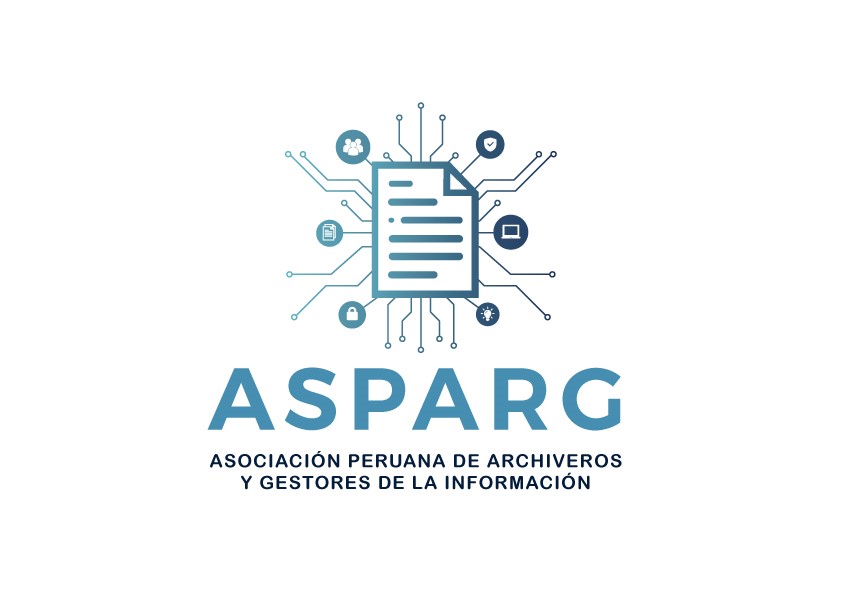 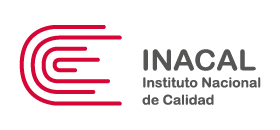 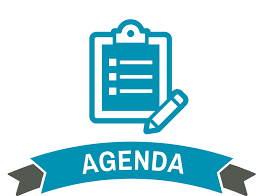 1. Sobre la labor de INACAL y el alcance del CTN 152.2. Normalización en G.D en el panorama.     internacional.3. Avances en el Perú y estándares que adoptar.4. Conclusiones.
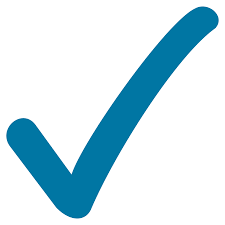 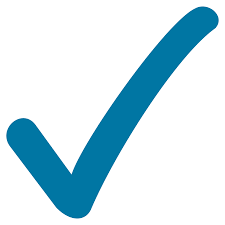 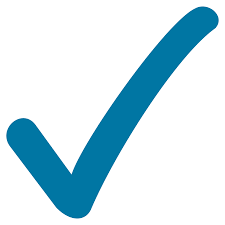 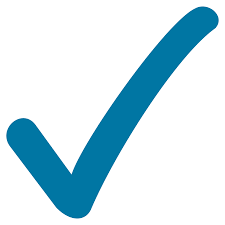 1. Sobre la labor de INACAL y el alcance del  CTN 152
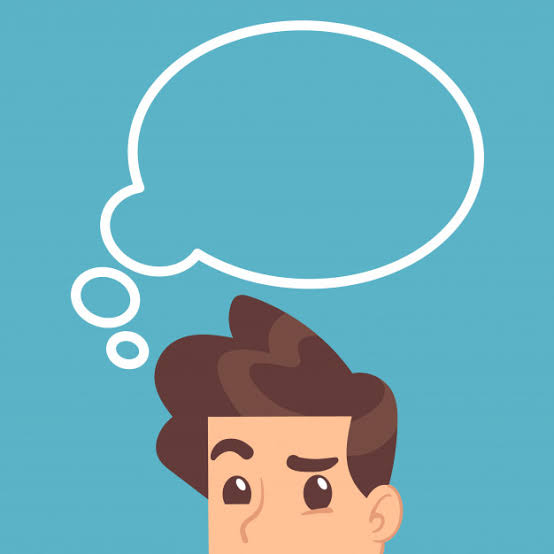 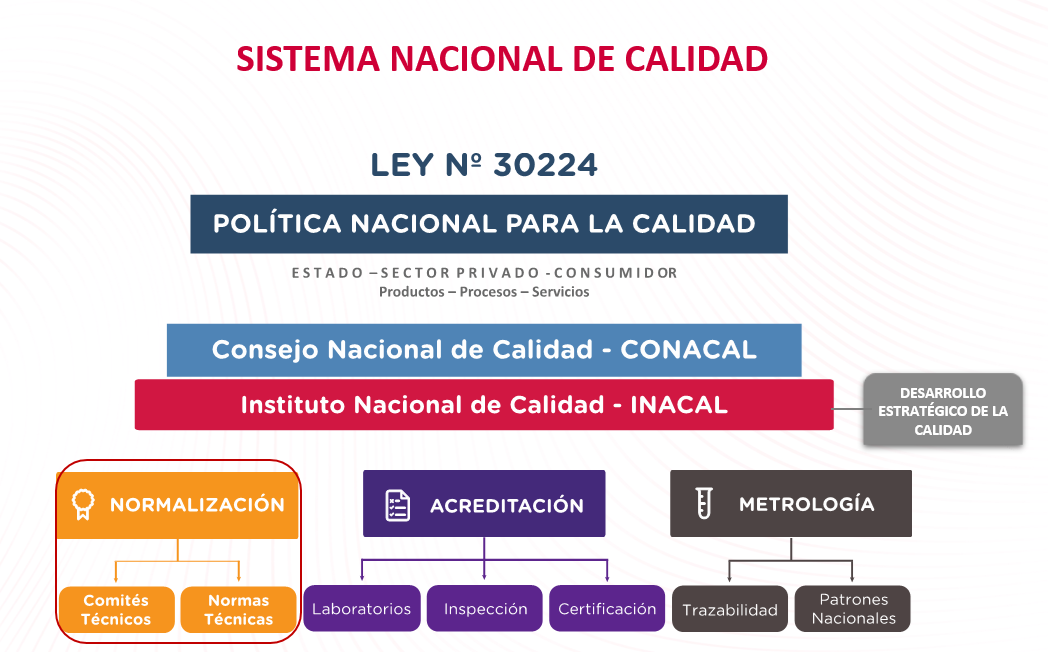 779 comités y sub comités técnicos
154 comités técnicos
124 sub comités técnicos
Casi 23 mil estándares internacionales
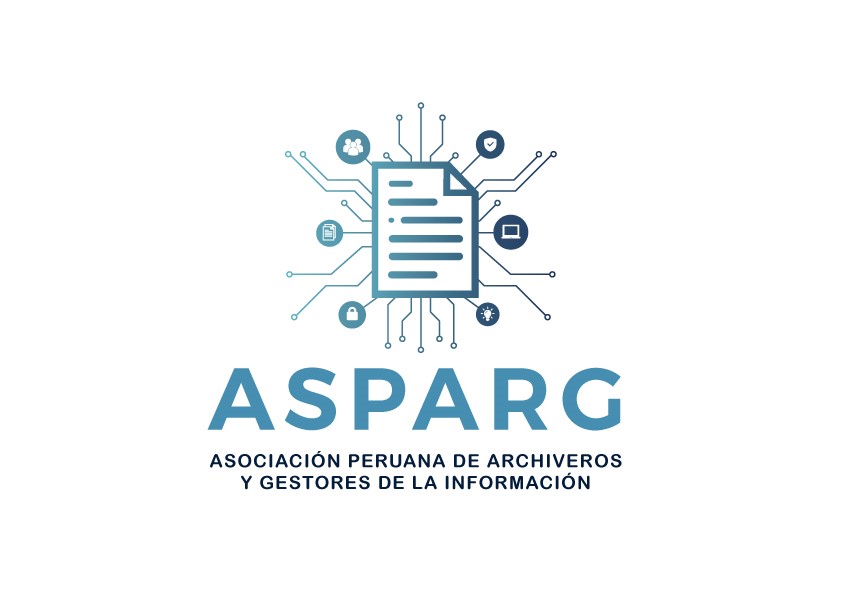 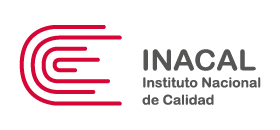 CTN 152: Sistemas de Gestión Documental y Gestión de Archivos

Normalización de los procesos de la gestión documental en sus diferentes soportes (convencionales y electrónicos), así como las actividades de planeación, producción, distribución, intercambio, trámite, organización, valoración (cuadro de clasificación de documentos y tabla de valoración de documentos), transferencias, automatización, selección, uso de nuevas tecnologías (microfilmación, digitalización, microformas), eliminación, depuración, custodia, conservación y preservación, servicio de información y disposición final; y la normalización de los procesos de la gestión de archivos y del ciclo vital de documentos en los diferentes niveles de archivo (gestión, central, intermedio e histórico).
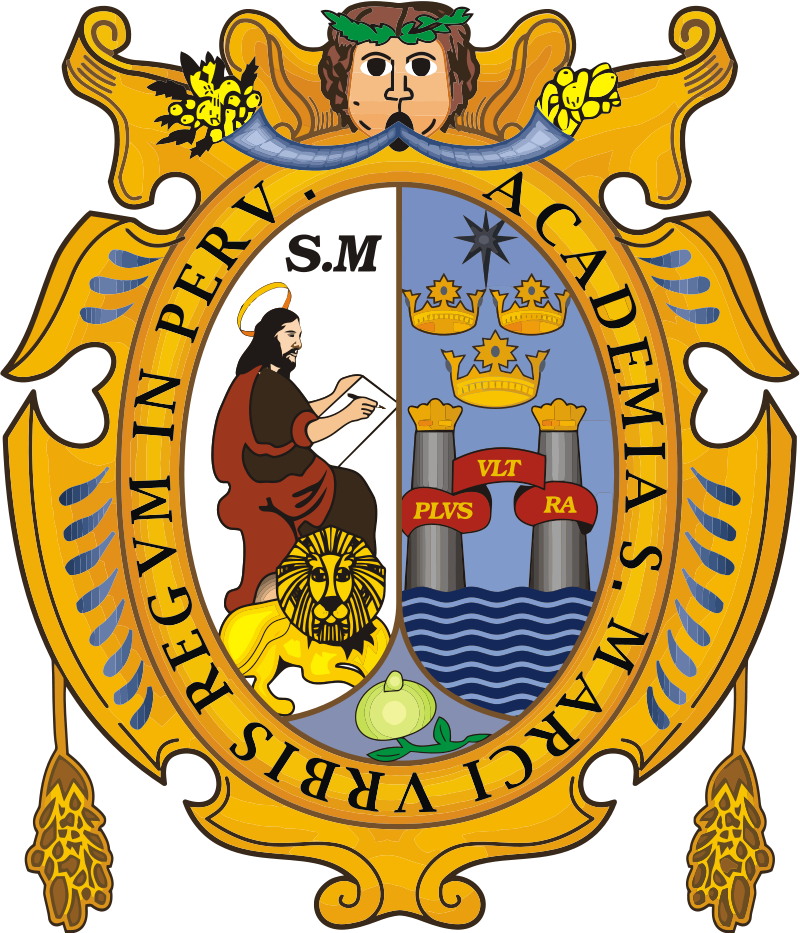 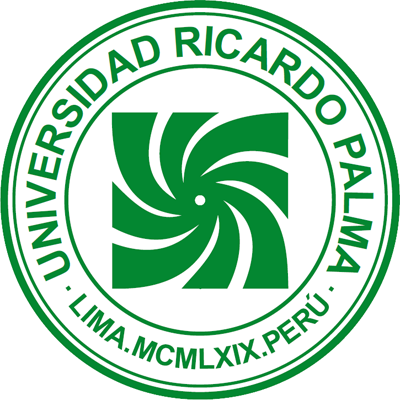 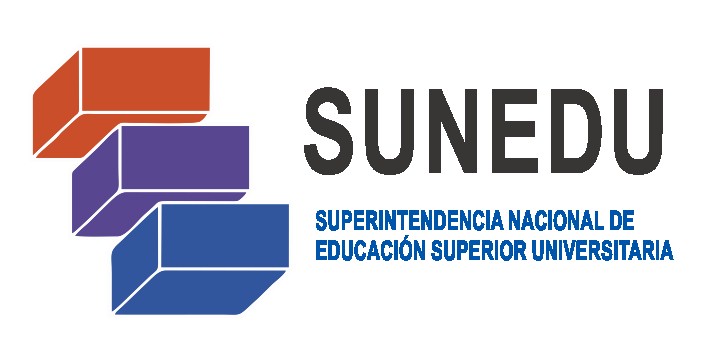 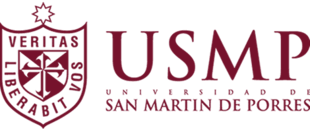 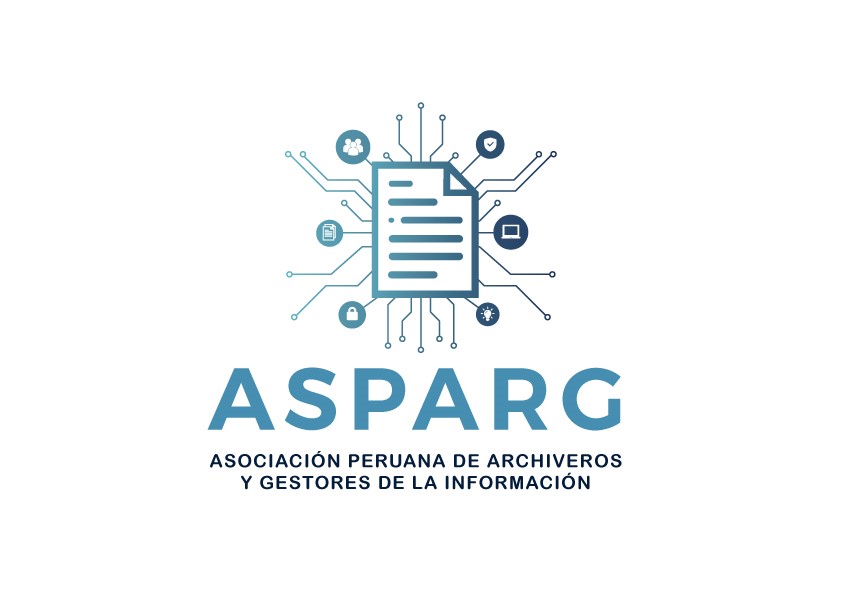 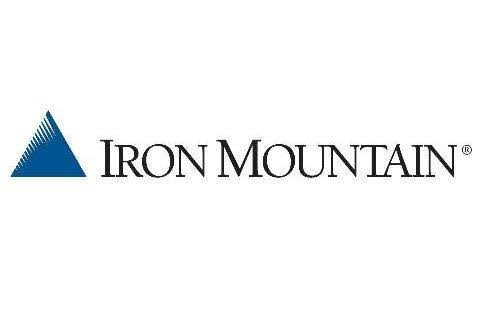 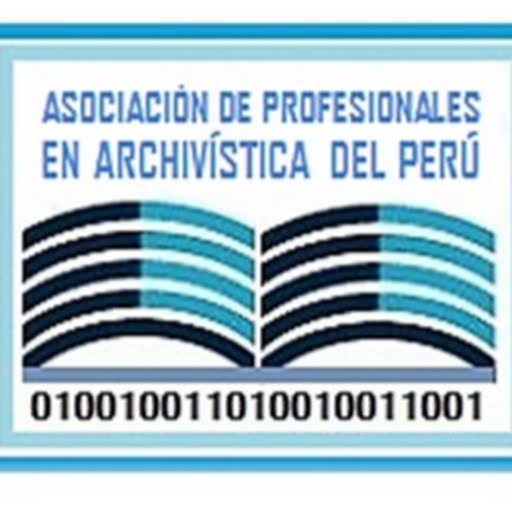 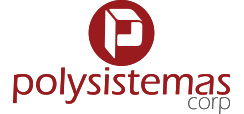 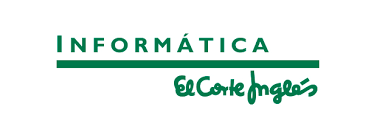 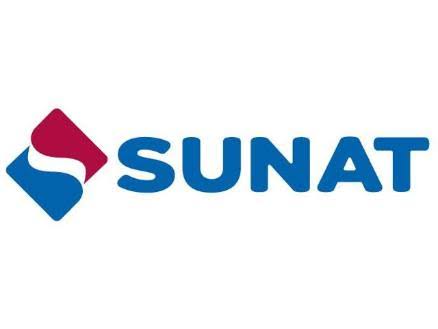 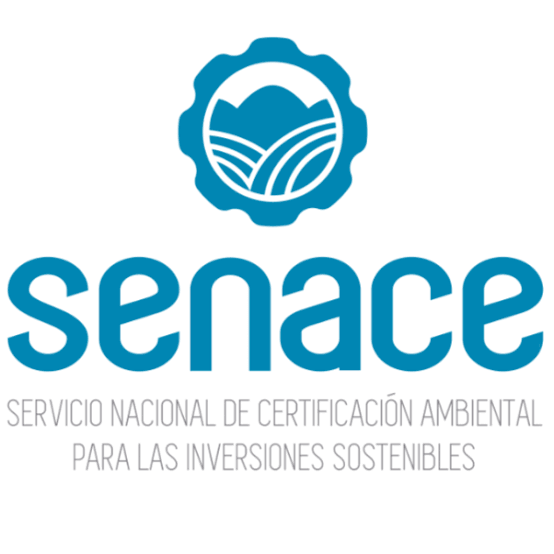 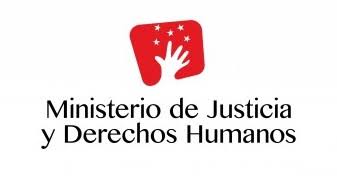 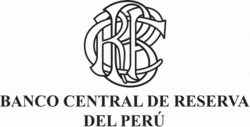 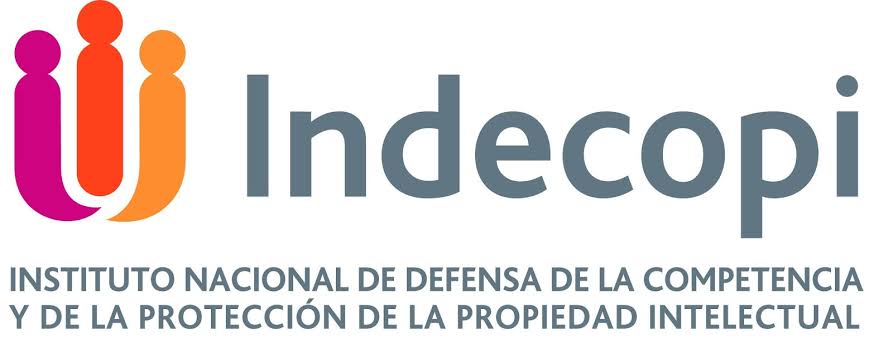 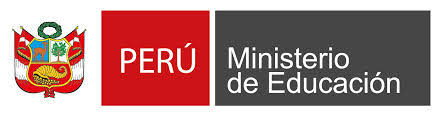 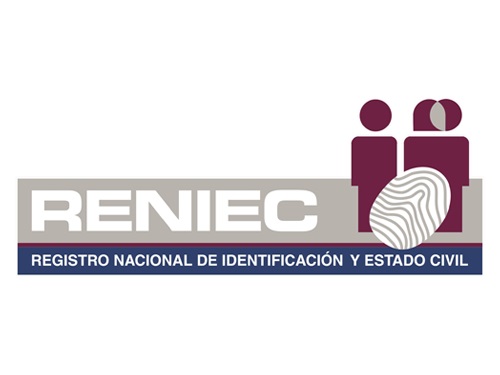 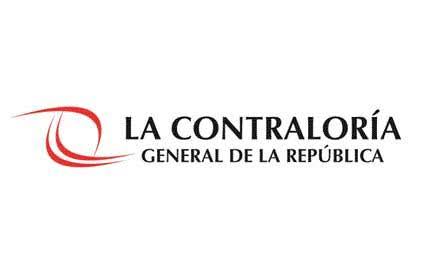 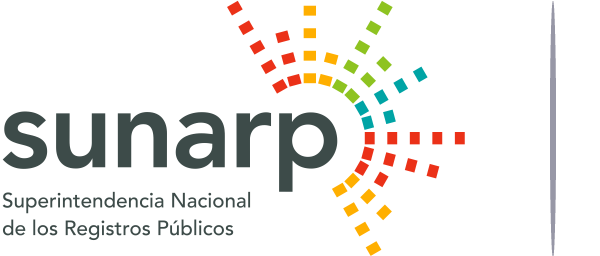 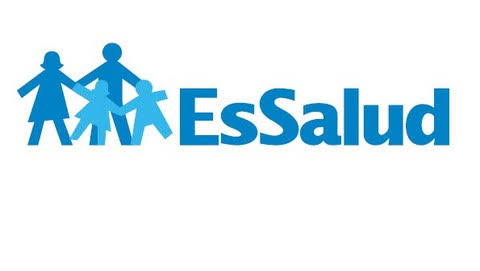 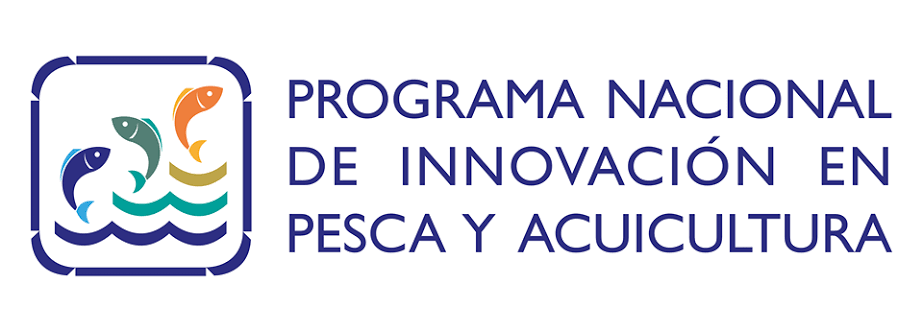 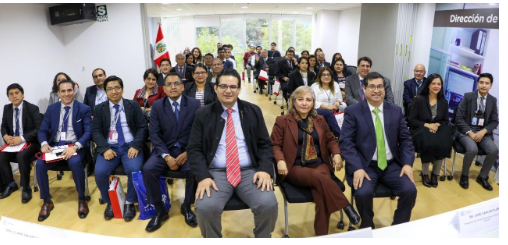 El CTN N° 152
2. Normalización de la Gestión Documental en el panorama internacional
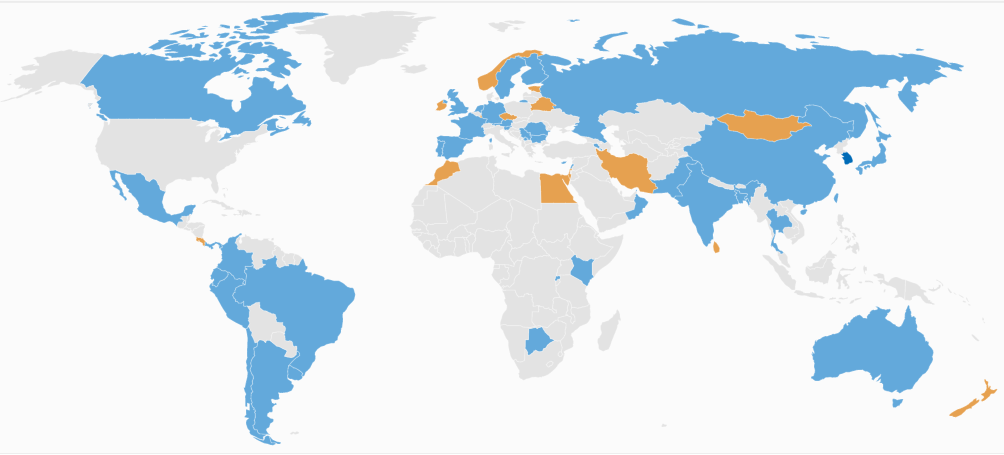 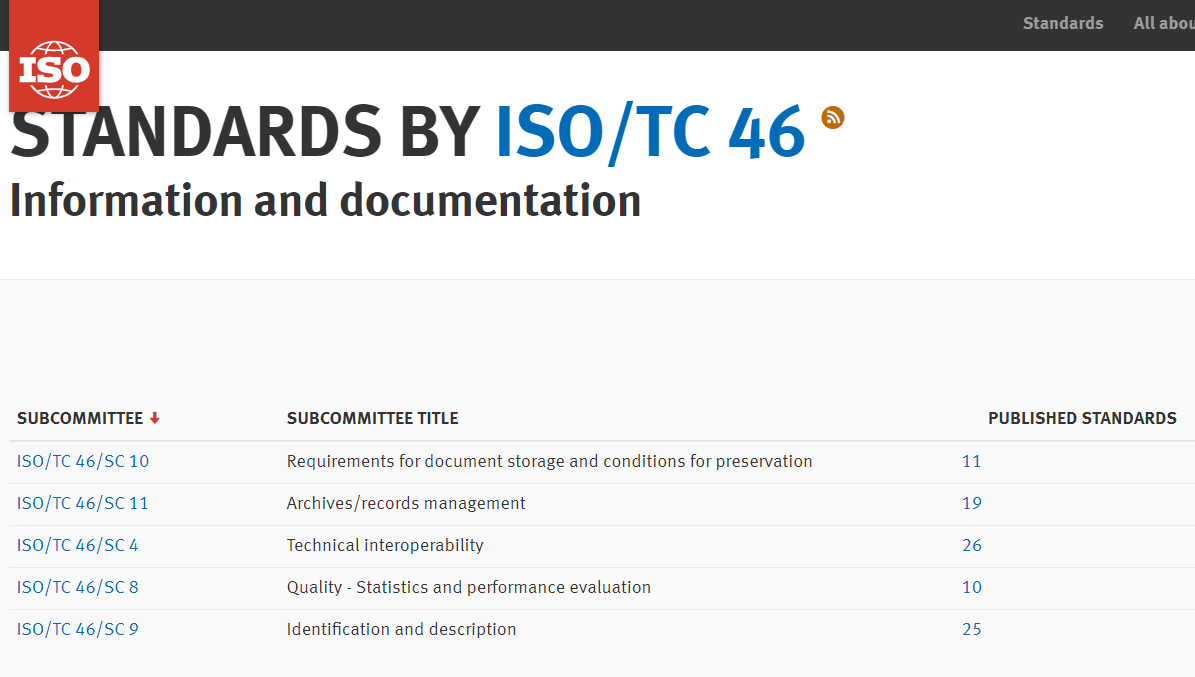 91 vigentes
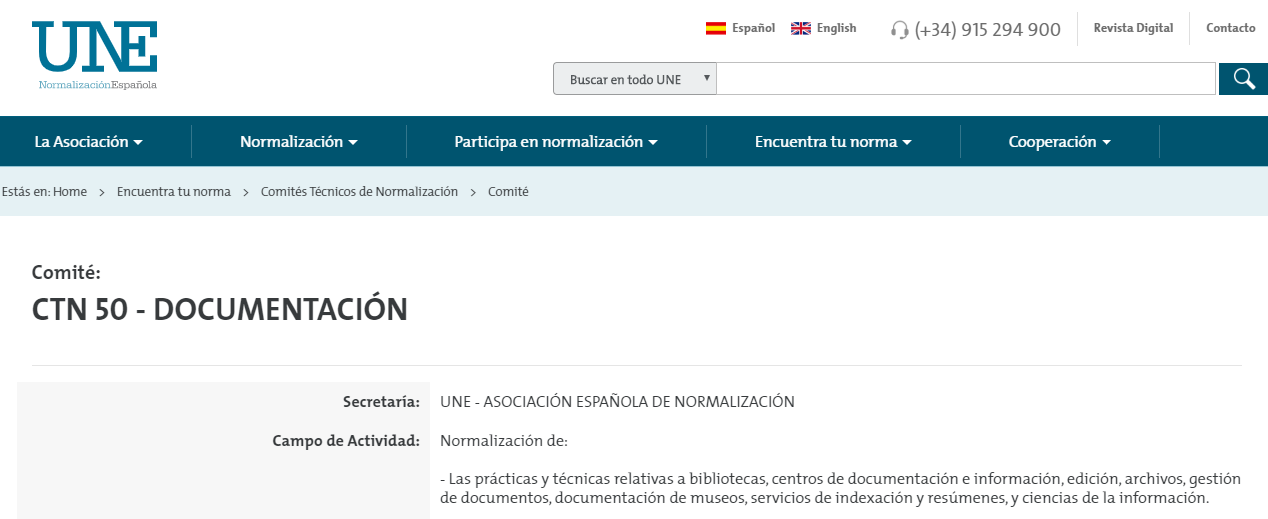 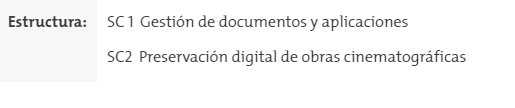 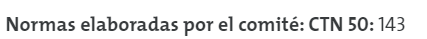 54 vigentes
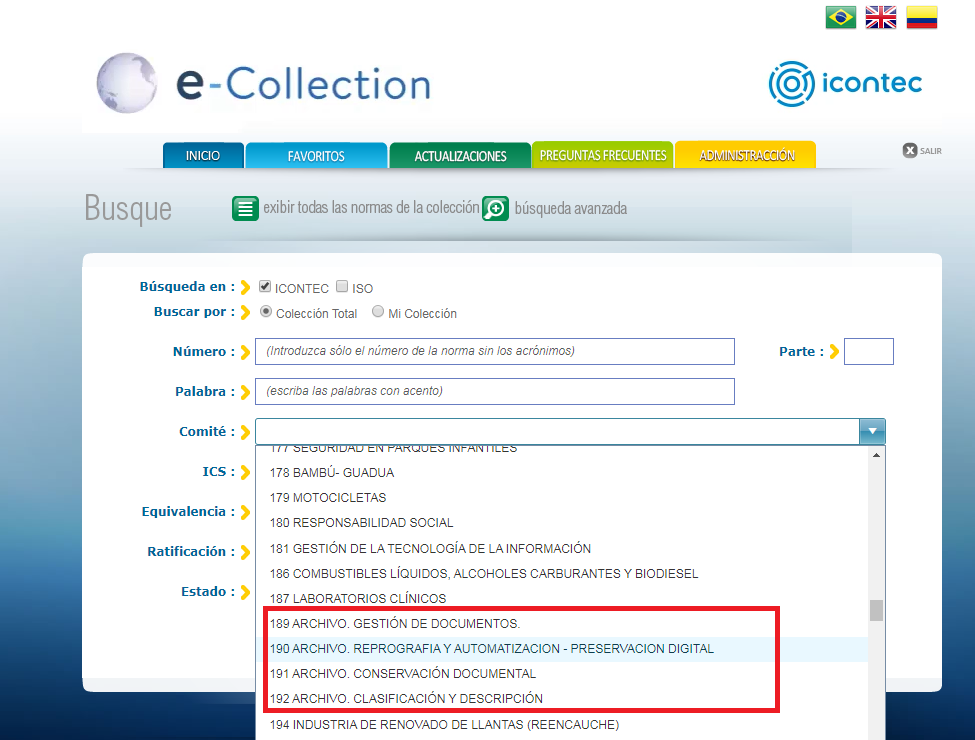 44 vigentes
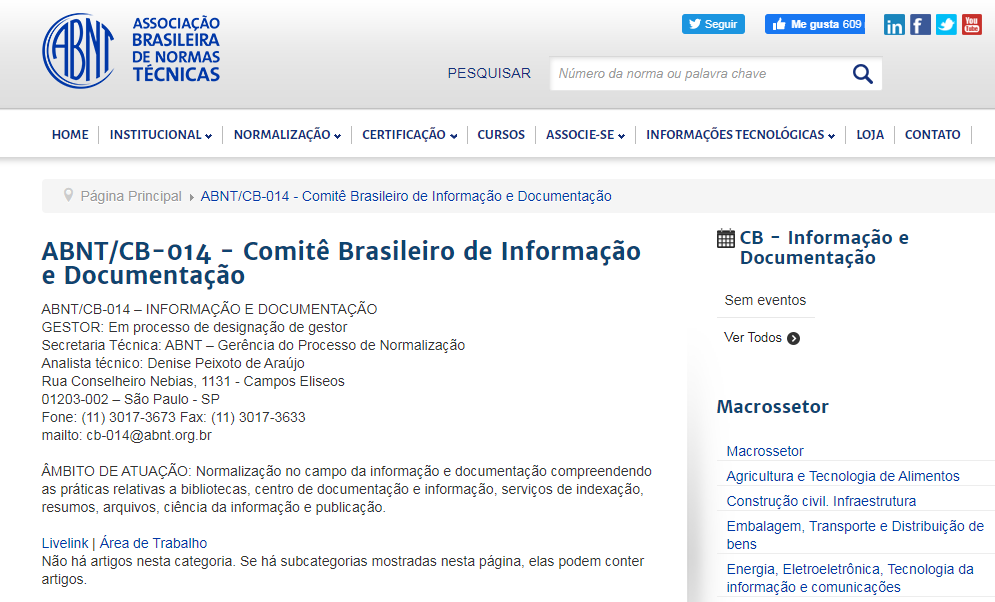 26 vigentes
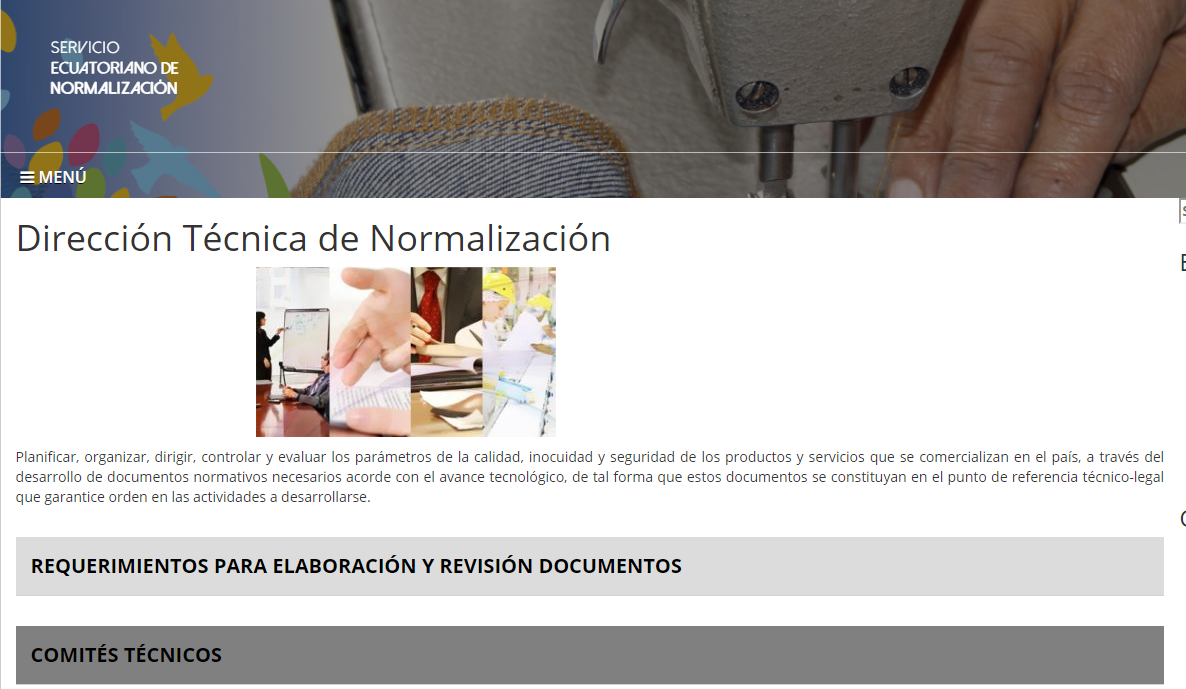 12 vigentes
3. Avances en el Perú y estándares por adoptar
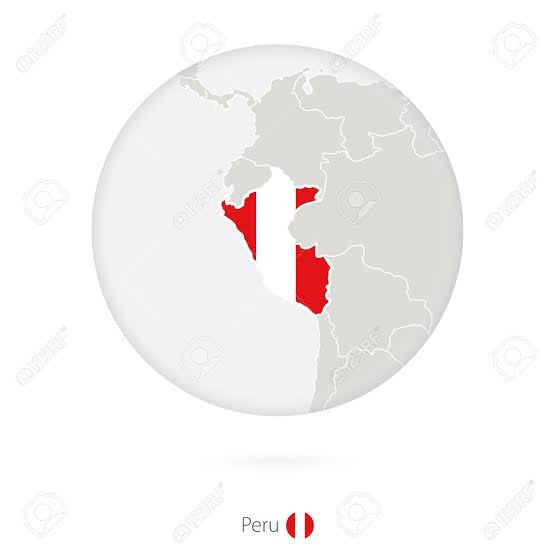 Y en el Perú, como vamos en materia de normalización de la gestión documental?
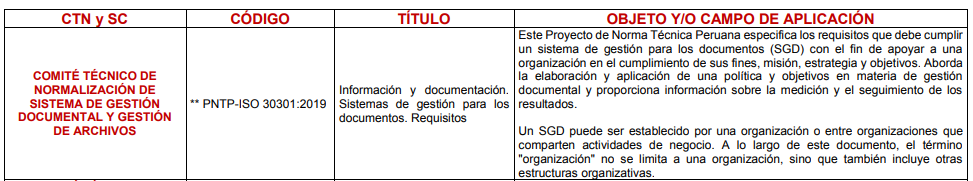 1 norma en proceso de aprobación
Cómo contribuiremos a  la normalización gestión documental?
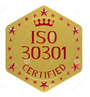 Adoptando normas (tipo 1)
La Norma Técnica Peruana ISO 30301:2019

2. Adaptando normas (tipo 2)
La Norma Técnica Peruana 933.961:2015, que es una adaptación de la ISO 9001
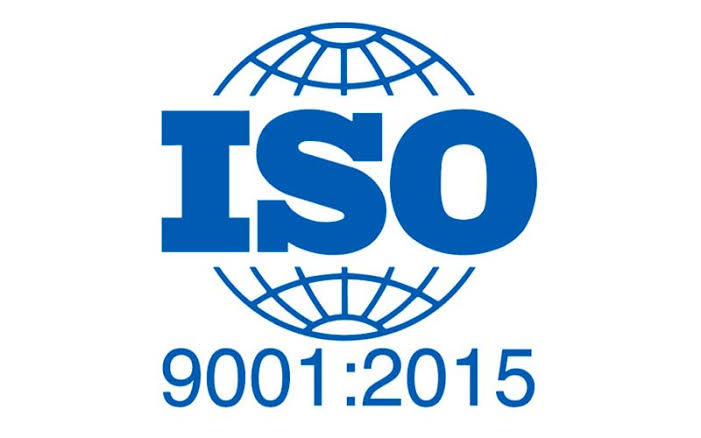 Normas prioritarias para la normalizar la gestión documental en el Perú
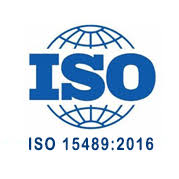 ISO 15489:2016
Parte 1: Conceptos y principios.
ISO 13028:2010
Directrices para la implementación de la digitalización de documentos.
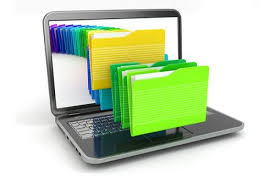 Normas prioritarias para la normalizar la gestión documental en el Perú
ISO 30300:2011
Sistemas de gestión para los documentos. Fundamentos y vocabulario.
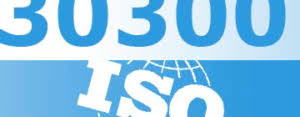 ISO 23081-1:2017
Metadatos para la gestión de documentos. Parte 1: Principios.
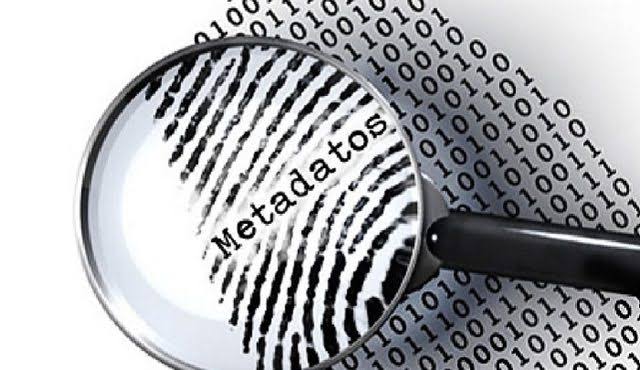 Normas prioritarias para la normalizar la gestión documental en el Perú
ISO 16175-1 :2010
Principios y requisitos funcionales para documentos en entornos de oficina electrónica. Parte 1: Generalidades y declaración de principios.
ISO 16175-2 :2010
Principios y requisitos funcionales para documentos en entornos de oficina electrónica. Parte 2: Directrices y requisitos funcionales para sistemas que gestionan documentos electrónicos.
ISO 16175-3 :2010
Principios y requisitos funcionales para documentos en entornos de oficina electrónica. Parte 3: Directrices y requisitos funcionales para documentos en los sistemas de la organización.
Normas prioritarias para la normalizar la gestión documental en el Perú
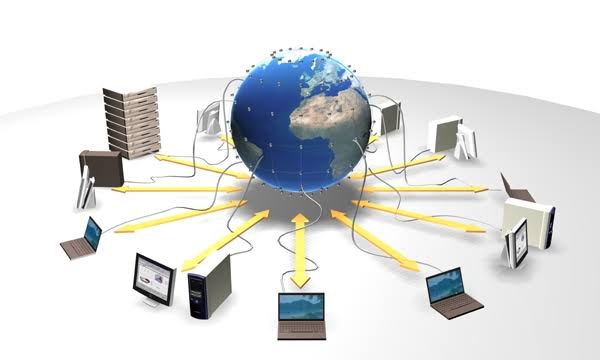 ISO 17068:2017
Repositorio de tercero de confianza para documentos electrónicos.
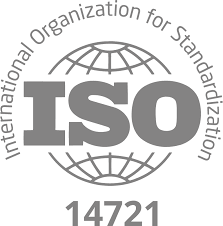 ISO 14721:2012
Confirmado en 2018 - Sistema abierto de información de archivo (OAIS).
Normas prioritarias para la normalizar la gestión documental en el Perú
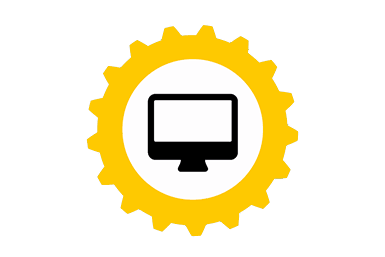 ISO 14641:2018
Especificaciones para el diseño y funcionamiento de un sistema de información para la preservación de información digital.
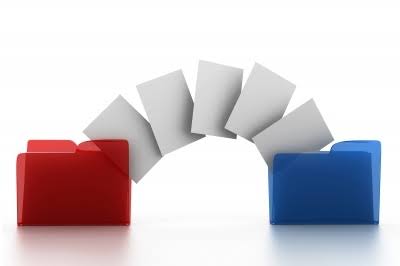 ISO 13008:2012
Proceso de migración y conversión de documentos electrónicos.
Normas prioritarias para la normalizar la gestión documental en el Perú
ISO 16363:2012
Auditoría y certificación de repositorios digitales de confianza.
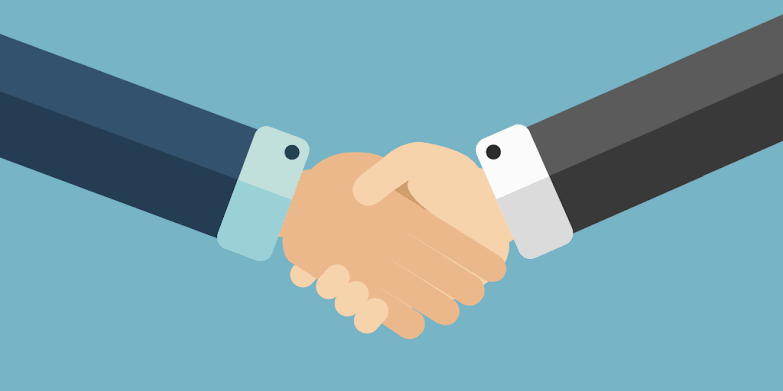 ISO 18128:2014
Apreciación del riesgo en procesos y sistemas de gestión documental.
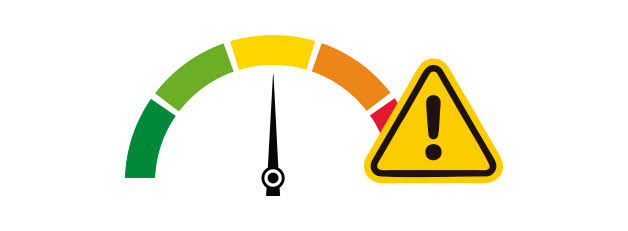 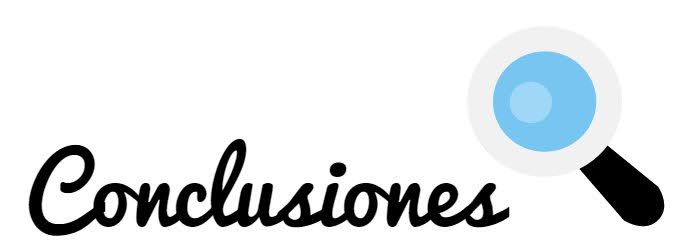 4.
1. Tenemos en ciernes…
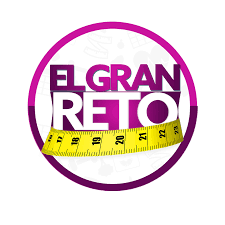 2. Basta de lamentos
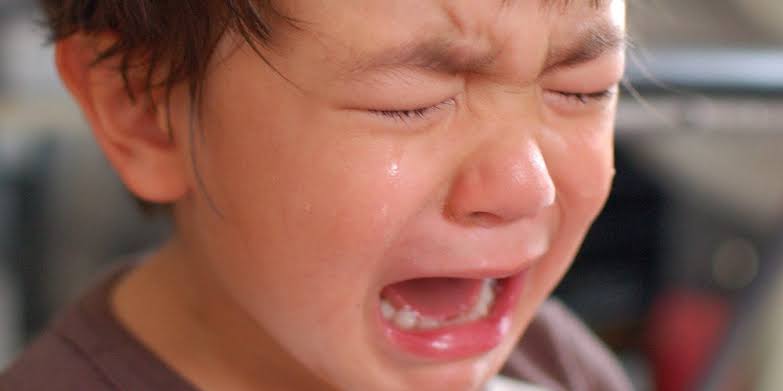 3. Nos toca hacerlo… juntos.
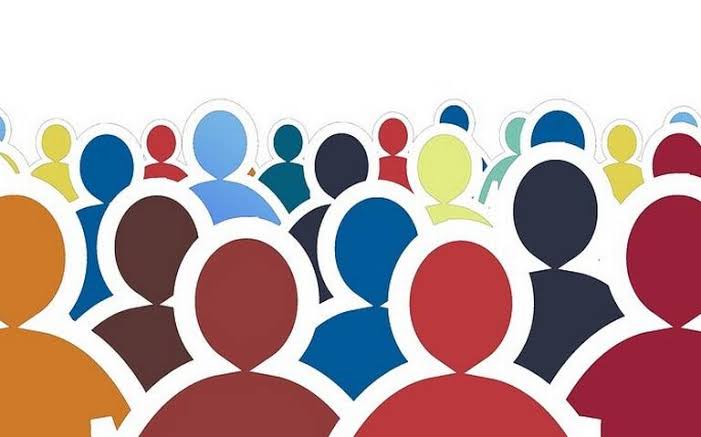 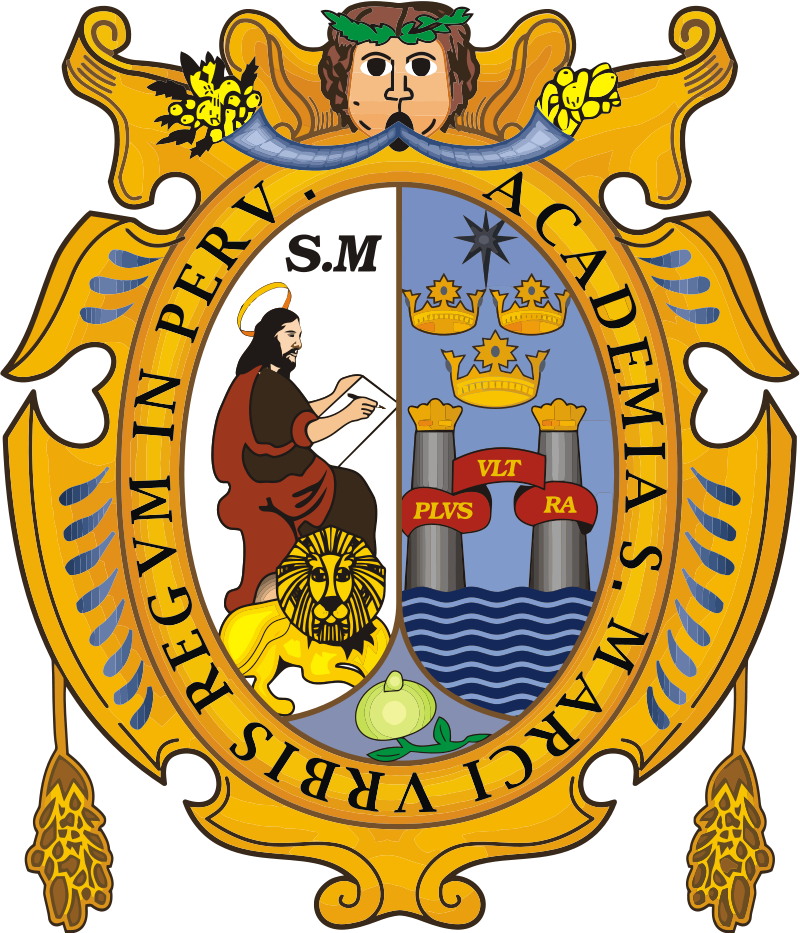 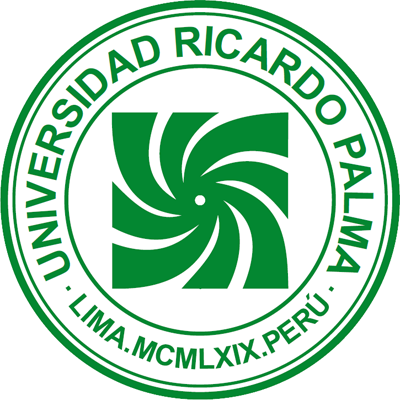 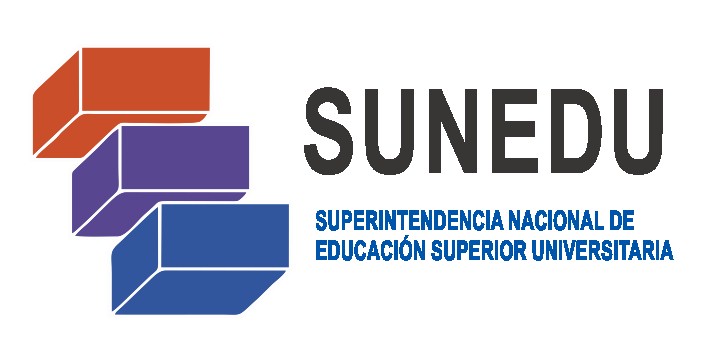 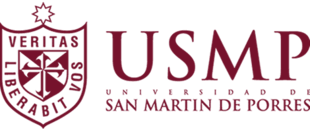 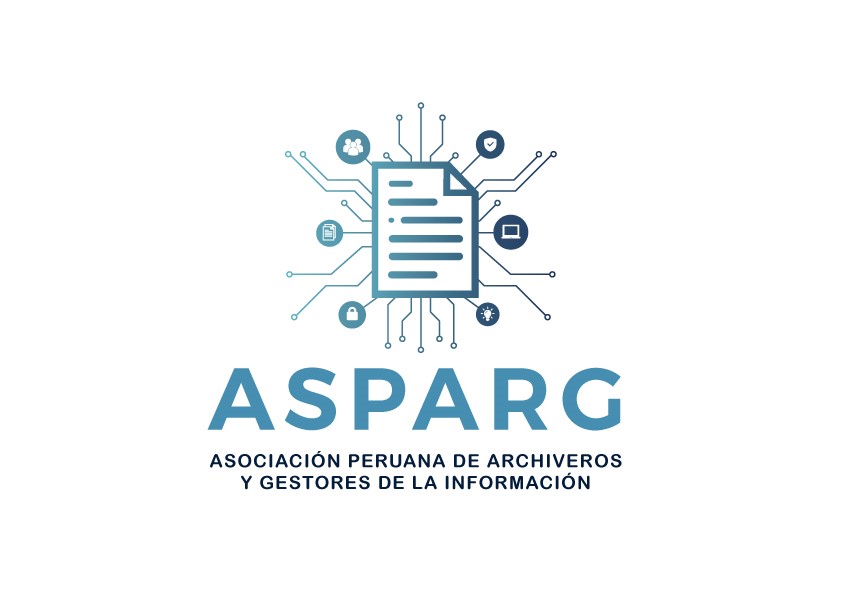 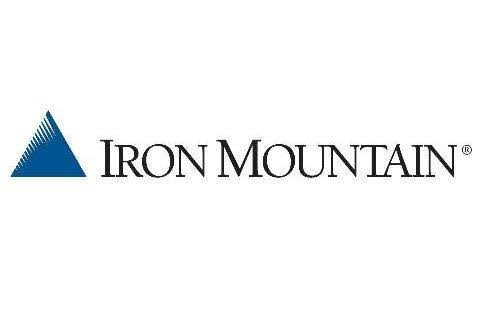 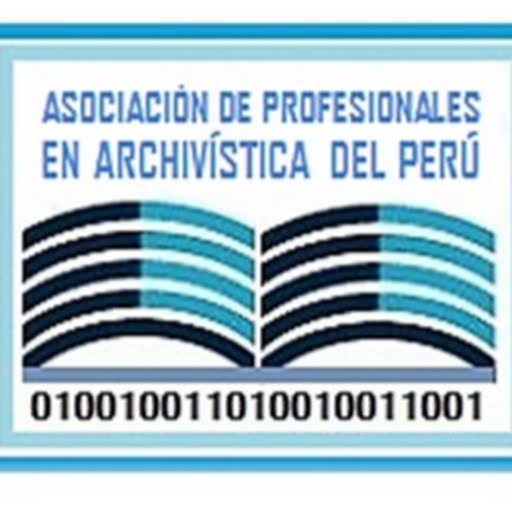 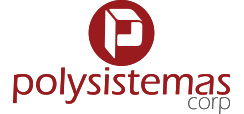 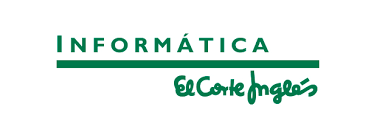 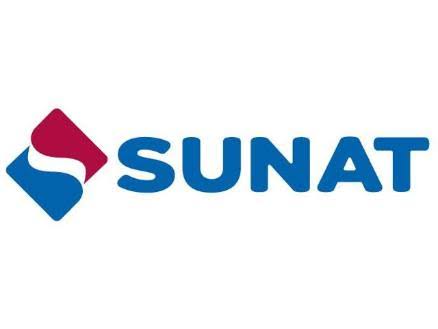 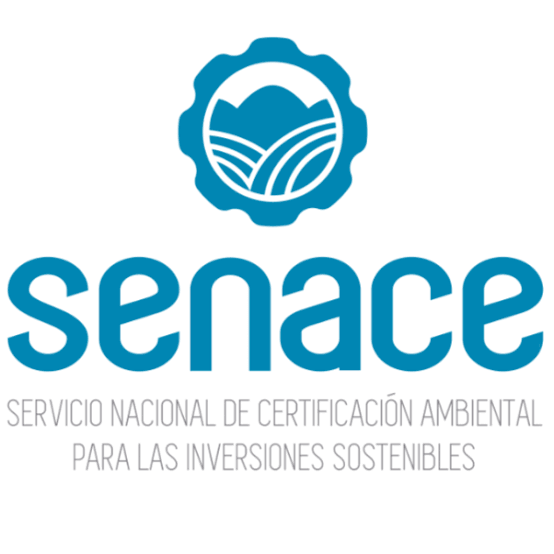 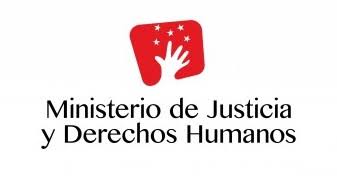 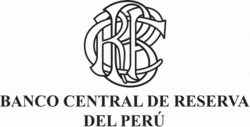 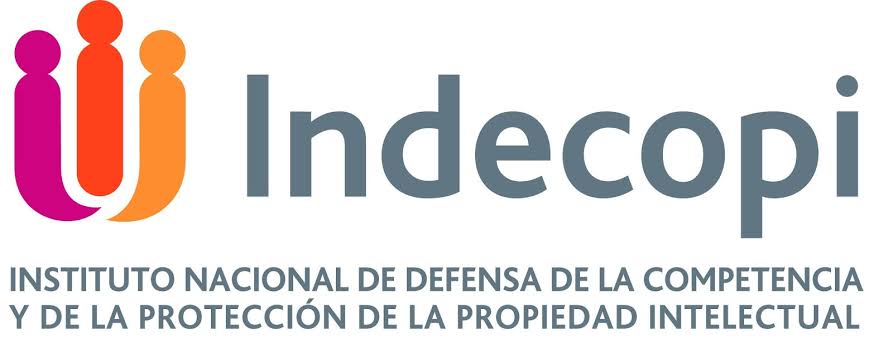 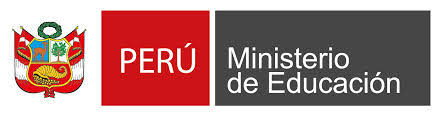 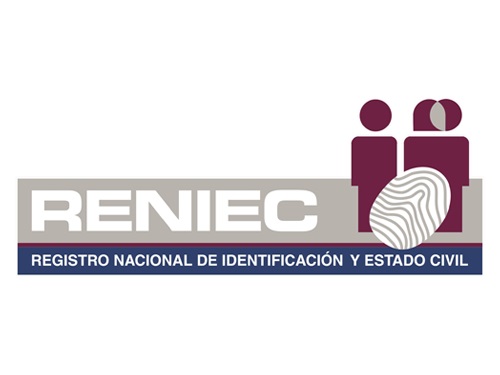 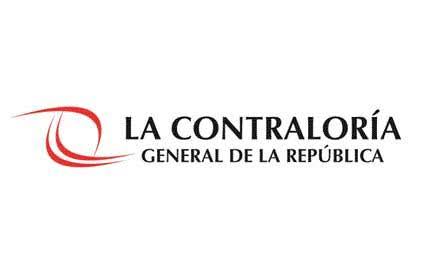 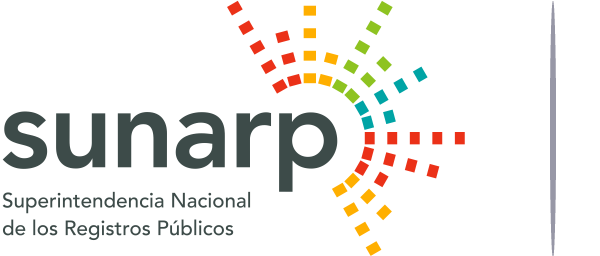 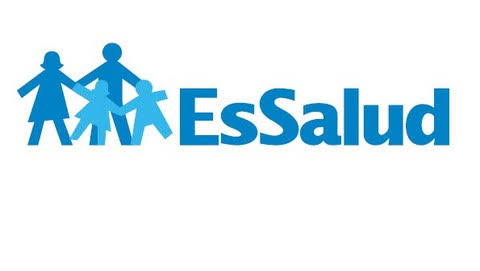 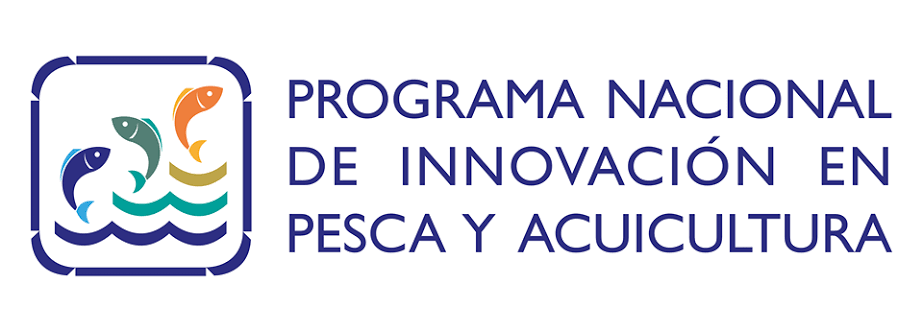 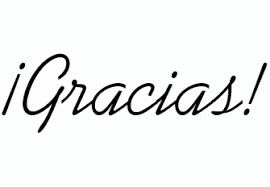 contacto@archiverosdelperu.org